Проект
Тайны застенчивости
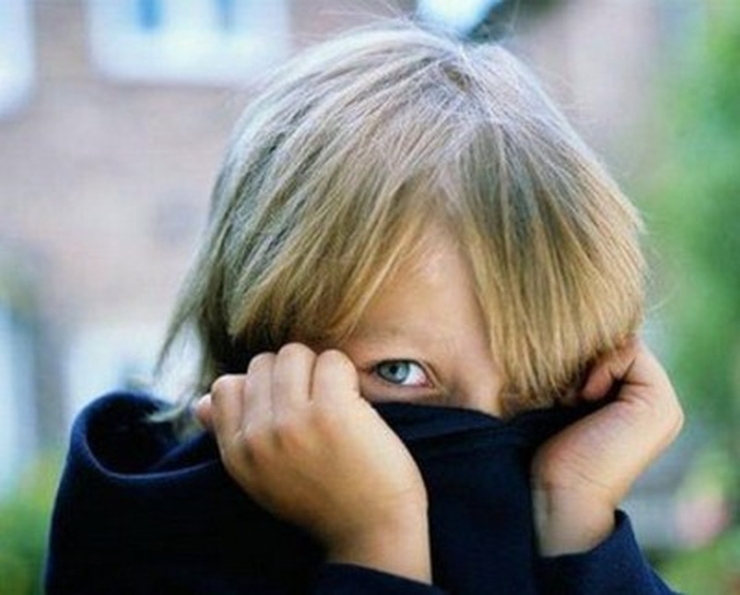 Ходыревская Анастасия 8 «В»
Консультант: Смирнова О.М.
Цель
Помочь застенчивым подросткам разобраться в причинах своей застенчивости и совершить шаги по ее преодолению
Продукт
рекомендации для застенчивых подростков, их родителей и учителей по преодолению застенчивости, размещенные на сайте гимназии в разделе «Психологическая служба»
Задачи
1) Изучить застенчивость:
- изучить понятие застенчивости
- изучить виды/типы застенчивости
- плюсы и минусы застенчивости;
2) Изучить причины застенчивости;
3) Исследовать проблемы общения в подростковом возрасте, связанные с застенчивостью;
4) Изучить способы преодоления застенчивости;
5) Провести опрос учащихся 8 классов с целью выяснить, сколько среди подростков, обучающихся в 8 классах Структурного подразделения (СП) «Пугачевская, 6а» гимназии подростков, считающих себя застенчивыми;
6) Составить рекомендации учителям и родителям застенчивого подростка, как помочь подростку справиться с застенчивостью.
Гипотеза
Прямая самооценка уровня застенчивости учащихся восьмых классов гимназии ниже косвенной самооценки
Метод исследования: опрос
Методики исследования

опросник «Самооценка застенчивости» и застенчивости учащихся 8 классов. Цель методики: выявление среди подростков, обучающихся в 8 классах Структурного подразделения (СП) «Пугачевская, 6а», подростков, считающих себя застенчивыми
Застенчивость
Застенчивость — это внутренняя позиция человека, которая предполагает слишком большое внимание к тому, что о нем думают окружающие
Характеристики застенчивого человека
повышенная склонность к самоанализу 
необщительность и склонность к уединению, замкнутость
болезненная робость
избегание взаимодействия с определёнными лицами и предметами
не настаивает на своих правах
безопасное одиночество предпочитает риску быть отвергнутым
так же признаками застенчивости могут быть физические признаки: покраснение лица, учащённое сердцебиение и т. п.
+ и -
Негативные стороны застенчивости
препятствует тому, чтобы встречаться с новыми людьми, заводить друзей и получать удовольствие от потенциально приятного опыта
как правило, сопровождается негативными переживаниями одиночества, тревожности и депрессии
может мешать людям добиваться поставленных целей в жизни
мешает решать межличностные конфликты
окружающие зачастую недопонимают застенчивых
Преимущества застенчивости
«Сдержанный», «скромный», «уравновешенный» — такие положительные оценки обычно даются застенчивым людям
Застенчивость придаёт человеку вид самостоятельного и самоуглублённого
Никто не посчитает застенчивого навязчивым, сверхагрессивным, претенциозным. Он может легко избежать межличностных конфликтов, его также ценят как умеющего слушать
Застенчивость обеспечивает человеку анонимность и связанные с нею преимущества
Выводы
Список литературы
Зимбардо Ф. Как побороть застенчивость/Пер. с англ. – М.: Альпина Паблишер, 2013. – 39 с.
Зимбардо Ф.  Застенчивость / Пер. с англ. — М.: Педагогика, 1991. - 208 с.
Кон И.С. В поисках себя: личность и её самосознание/Пер. с англ. – М.: Политиздат, 1984. – 335 с.
Рэдл Ш., Зимбардо Ф. Застенчивый ребёнок / Пер. с англ. – М.: АСТ Астрель, 2005. – 294 с.
Оценка качества продукта
1) рекомендации составлены на основе научной и научно-популярной литературы;
2) даны несколько вариантов преодоления застенчивости, применимых подростками или теми, кто с ними работает в условиях семьи и школьного обучения.